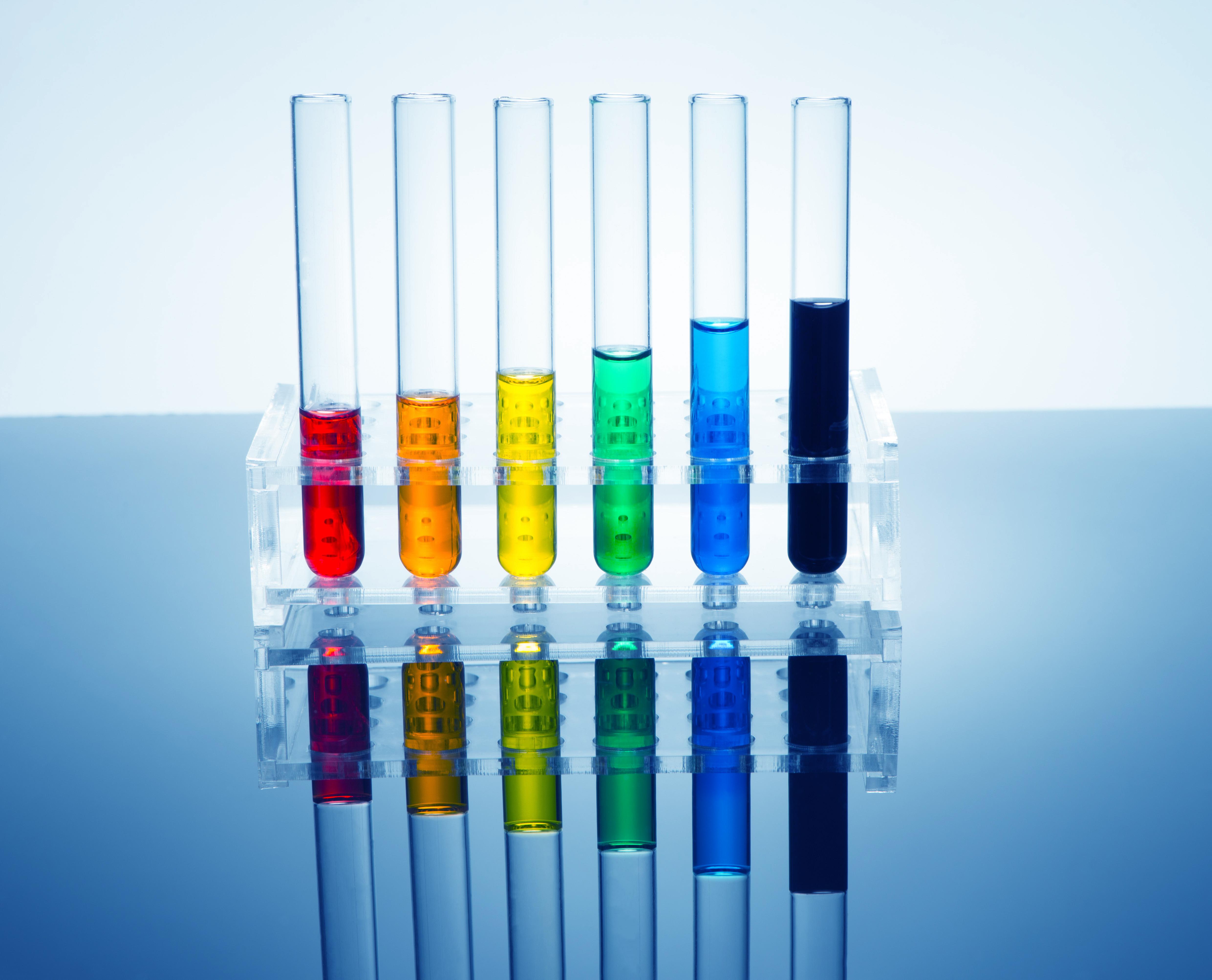 Среда водных растворов. Качественные реакции неорганических соединений. 17 задание.
17 задание.
Определение характера среды раствора кислот и щёлочей с помощью индикатора. Качественные реакции на ионы в растворе (хлорид-, сульфат-, карбонат-, фосфат-, гидроксид-ионы; ионы аммония, бария, серебра, кальция, меди и железа).Получение газообразных веществ. Качественные реакции на газообразные вещества (кислород, водород, углекислый газ, аммиак).
Н2SO4
H2SO4 = 2H+ + SO42-
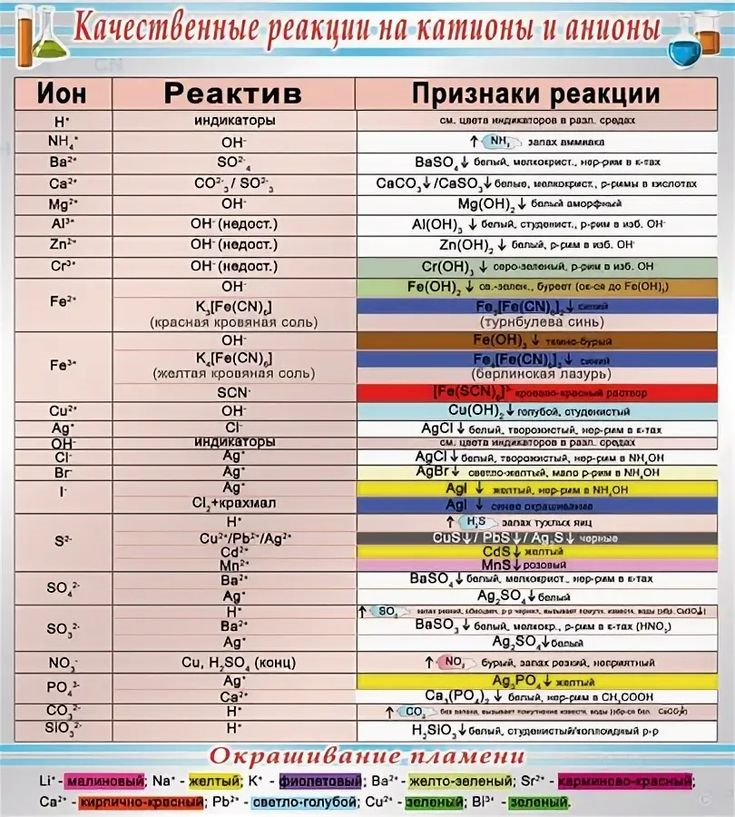 Качественные реакции на газообразные вещества.
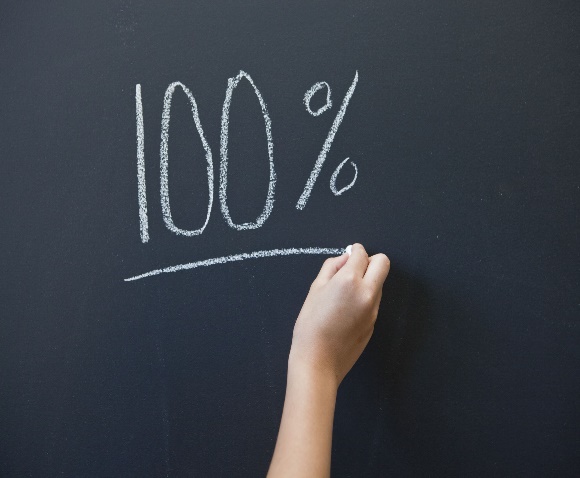 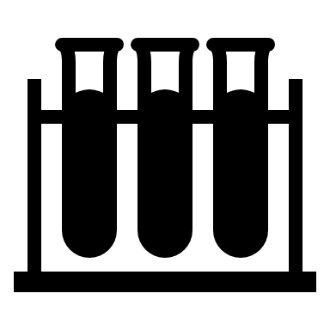 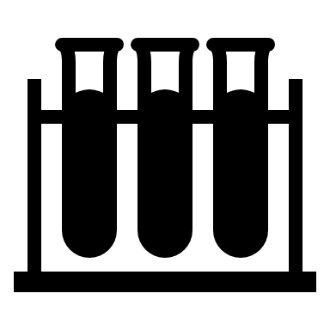 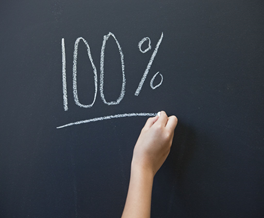 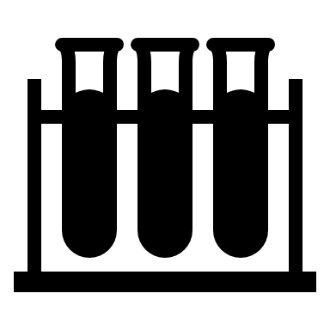 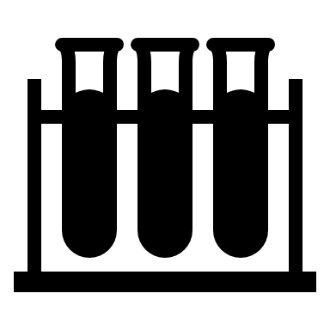 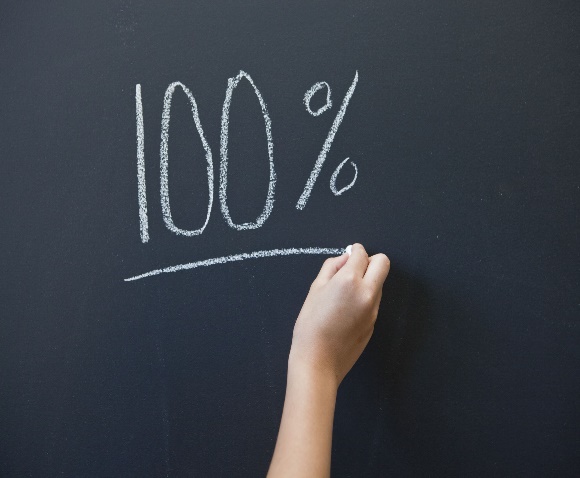 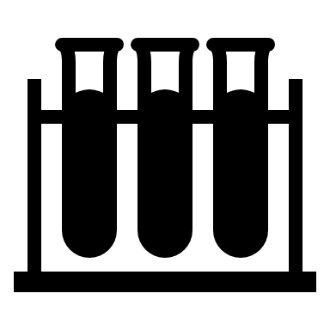 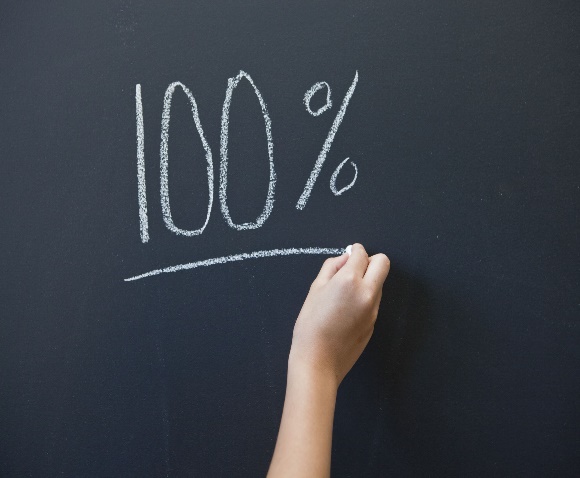 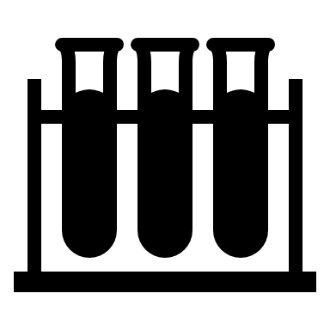 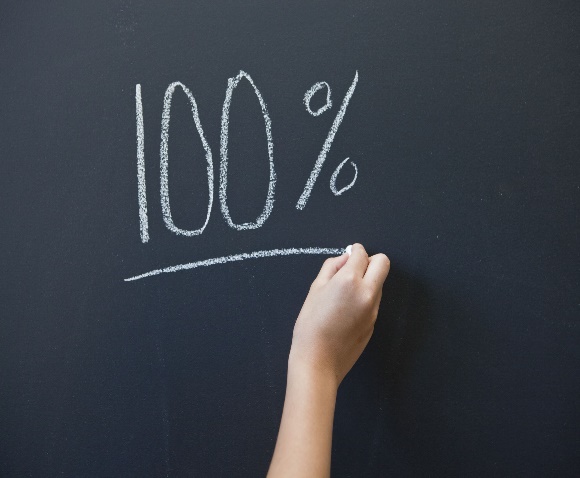 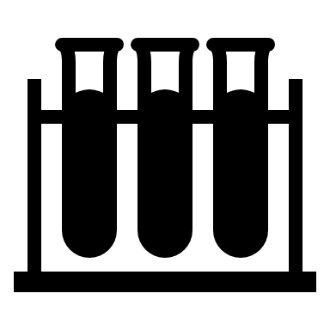 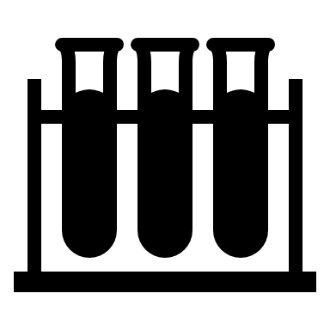 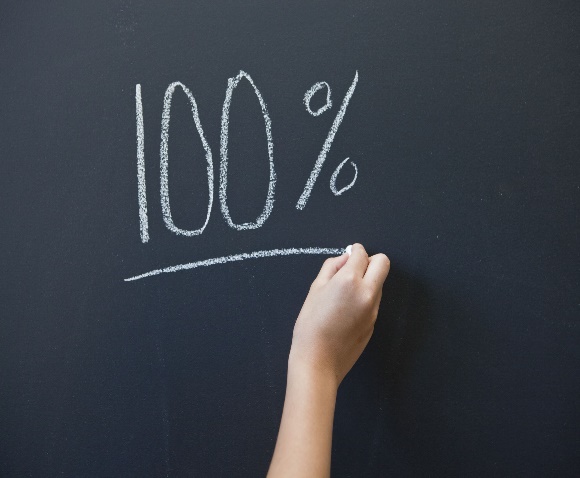 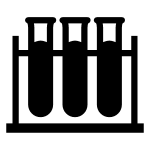 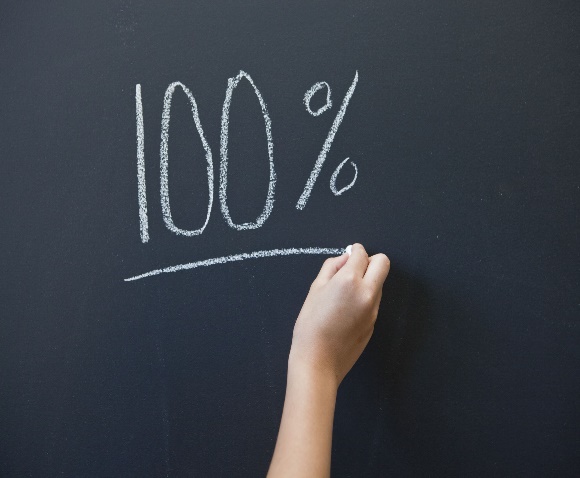 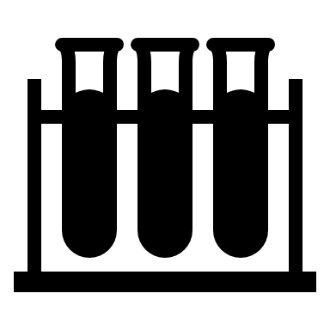 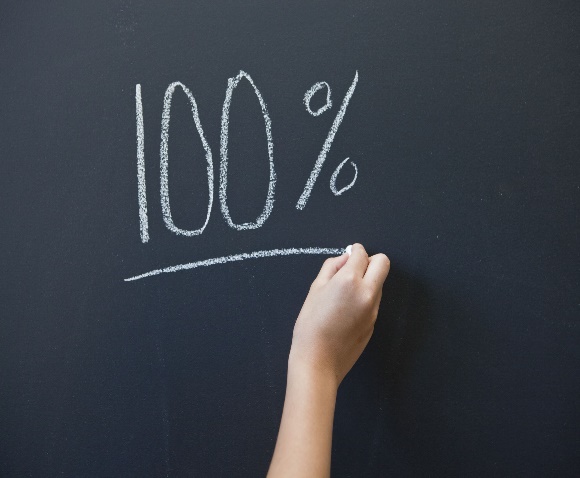 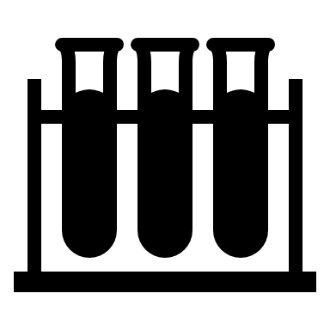 Успеха на экзамене!
5